Strategies used by Kenyan patients on maintenance haemodialysis for coping with stress related to intradialytic eventsLydia Muthoka, Dorcas Maina, Samuel Kimani
were confrontational (45%), fatalistic (46%) and supportive (48%). The level of stress explained 66% of the variance associated with the use of a coping style (P = 0.01).
Background Intradialytic events,  such as cramping, hypotension and shivering, are major stres-sors for persons on haemodialysis. In an attempt to cope with stress associated with dialysis, most patients tend to adopt emotion-orientated coping strategies. This study aimed at evaluating the coping strategies used by patients at Kenyatta National Hospital, to deal with stress related to intradialytic events.
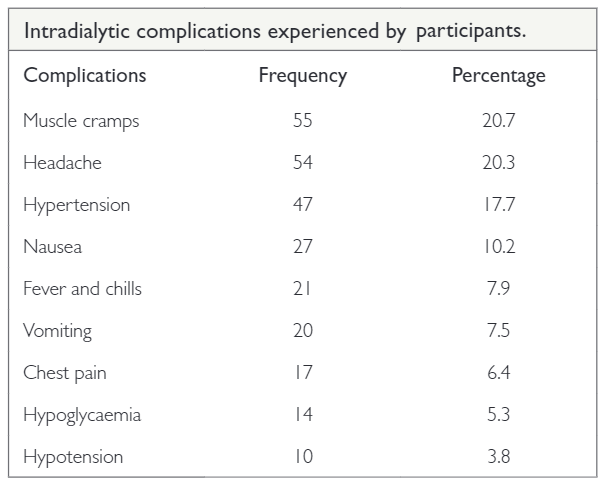 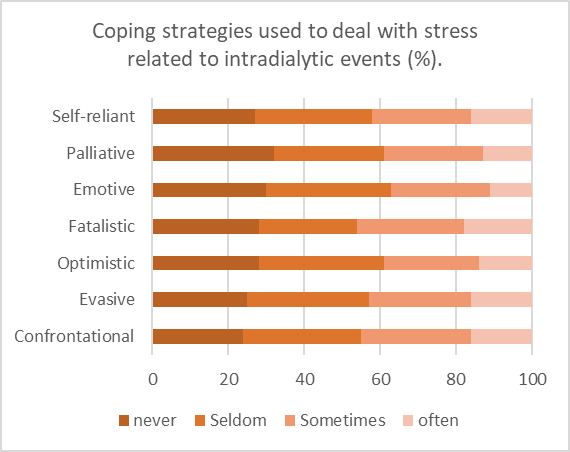 Methods A  cross-sectional  study  was  conducted  among  96  participants  undergoing  maintenance  haemodialysis.  They were selected through convenience sampling. Data were collected using a researcher-administered question-naire  for  demographic  data, a  visual  analogue  scale  to  assess  stress, and  the  Jaloweic  coping  scale.
Results The majority (62%) of the participants were male. Muscle cramps (55%), headaches (54%) and hypertension (47%) were the most commonly experienced intradialytic events. The mean level of stress on the Jaloweic scale was 5.1 ± 2.1.  The commonly used coping strategies
Conclusion  Intradialytic  events  were  common among  our  participants  and  the  majority  used confrontational,  fatalistic and  supportive  coping  strategies. Tailored  counselling  services  are recommended  to  reinforce  effective  coping.
Afr J Nephrol. 2021; 24 (1): 33-38
DOI: https://doi.org/10.21804/24-1-4529